(My Favorite Gene)
Cation Efflux System Protein
Original Annotations
JGI
RAST
Manatee
My Prediction and Evidence
Ran each sequence through BLASTp
Evidence  Cation efflux system protein
Conclusion:cation efflux system protein
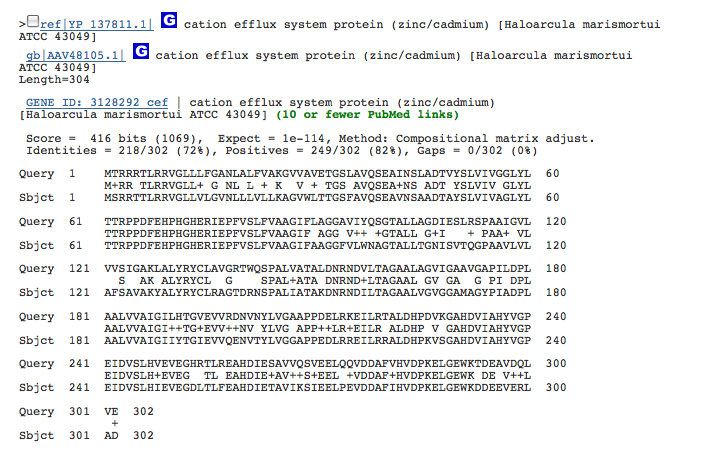